5. B – English 25th – 29th May
Dokončili jsme lekci 5A My room a začneme lekci 5B My house.
Máme zapsaná slovíčka z lekce 5A – vybavení pokoje a předložky
V pracovním sešitě máme hotovo do strany 43

Nadále bude probíhat online hodina ve čtvrtek (pro děti doma i ve třídě) od 10:00 hodin.
https://meet.google.com/xgt-ehua-gto

Ve škole si ještě pustíte AJ s druhou skupinou (v úterý).
Úkol 1 – Opakování a kontrola PS
Zopakujte si otázky v tomto online kvízu:
https://en.islcollective.com/video-lessons/simons-cat-questions
Pracovní sešit str. 43
Zavřete oči a vzpomeňte si na svoji třídu. Zkuste odpovědět na otázky podle pravdy. 
Bylo to těžké?

Předložky si můžeš zopakovat tady
https://www.liveworksheets.com/sf7167cf
Kontrola cvičení v prac. sešitě, str. 43
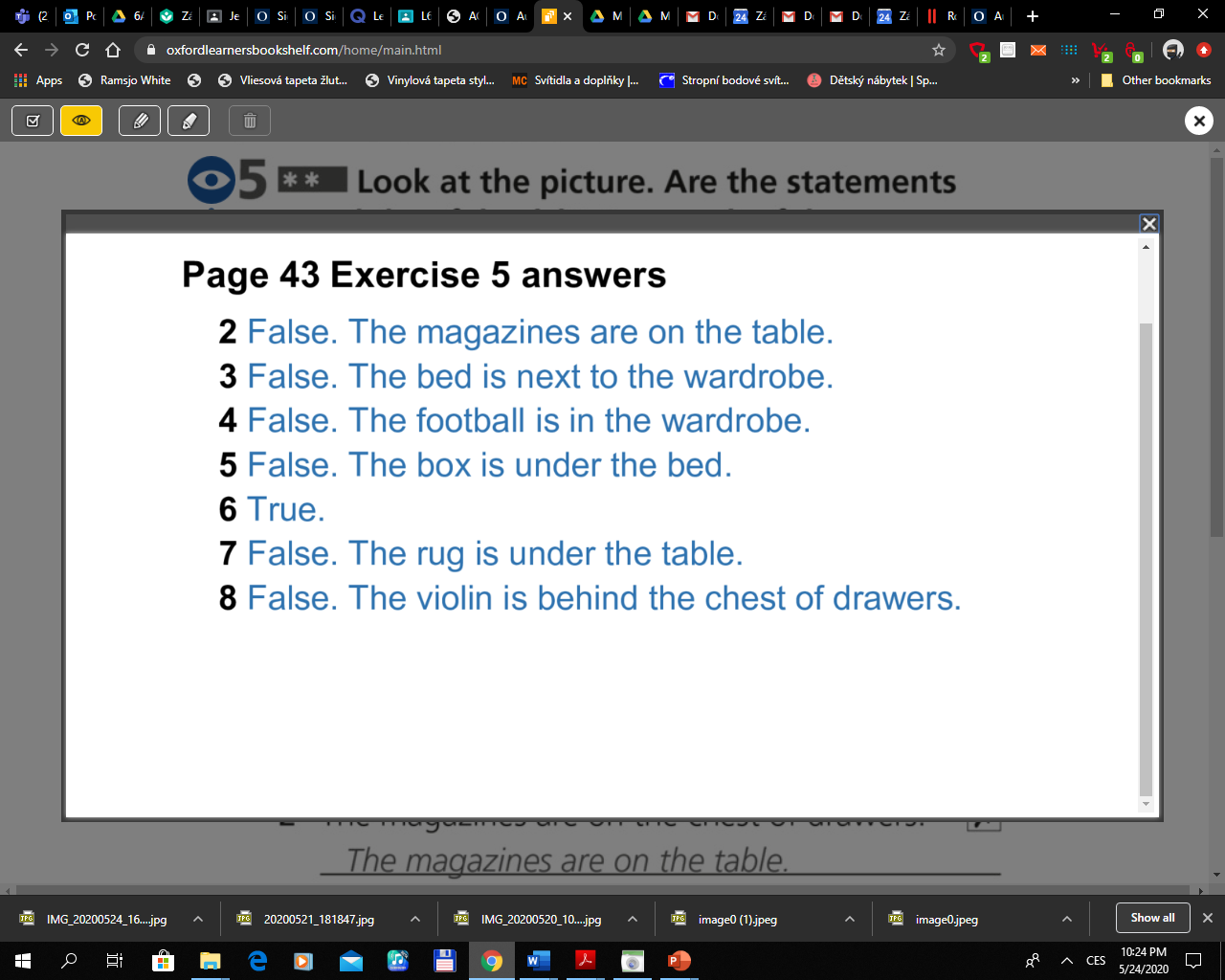 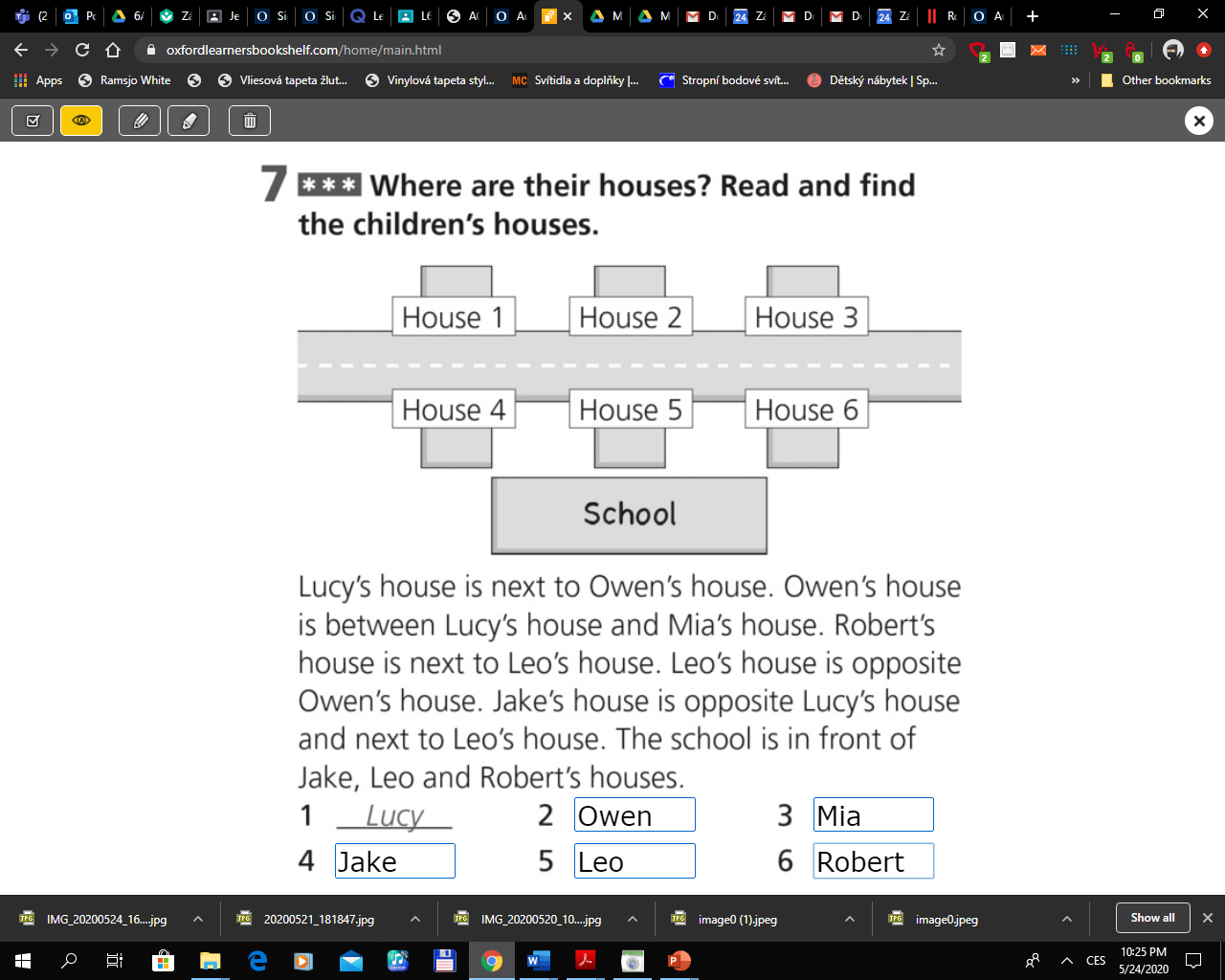 Úkol 1 – Our house
Kdo bude ve škole, udělá si tento úkol na online hodině v úterý s druhou skupinou, ostatní si udělají tento úkol doma
Učebnice str. 54
Prohlédni si obrázek, dokážeš pojmenovat některé místnosti?
Vyzkoušej si na pracovním listu https://www.liveworksheets.com/cc475872vq

Teď si přečti text This is our house, můžeš i poslechnout (54/Ex. 1)
https://elt.oup.com/student/project/level1/unit05/audio?cc=cz&selLanguage=cs
Která místnost na obrázku chybí?
Cellar - sklep
Slovíčka
Zapište si do sešitu nová slovíčka, nadpis Our House
Přiřaďte názvy částí domu (v textu modře) k číslům na obrázku, a slovíčka si přeložte (překlad vzadu  v prac. Sešitě str. 84/Places)
Zkontrolujte si podle poslechu nebo na další straně (page 54/2a)
https://elt.oup.com/student/project/level1/unit05/audio?cc=cz&selLanguage=cs
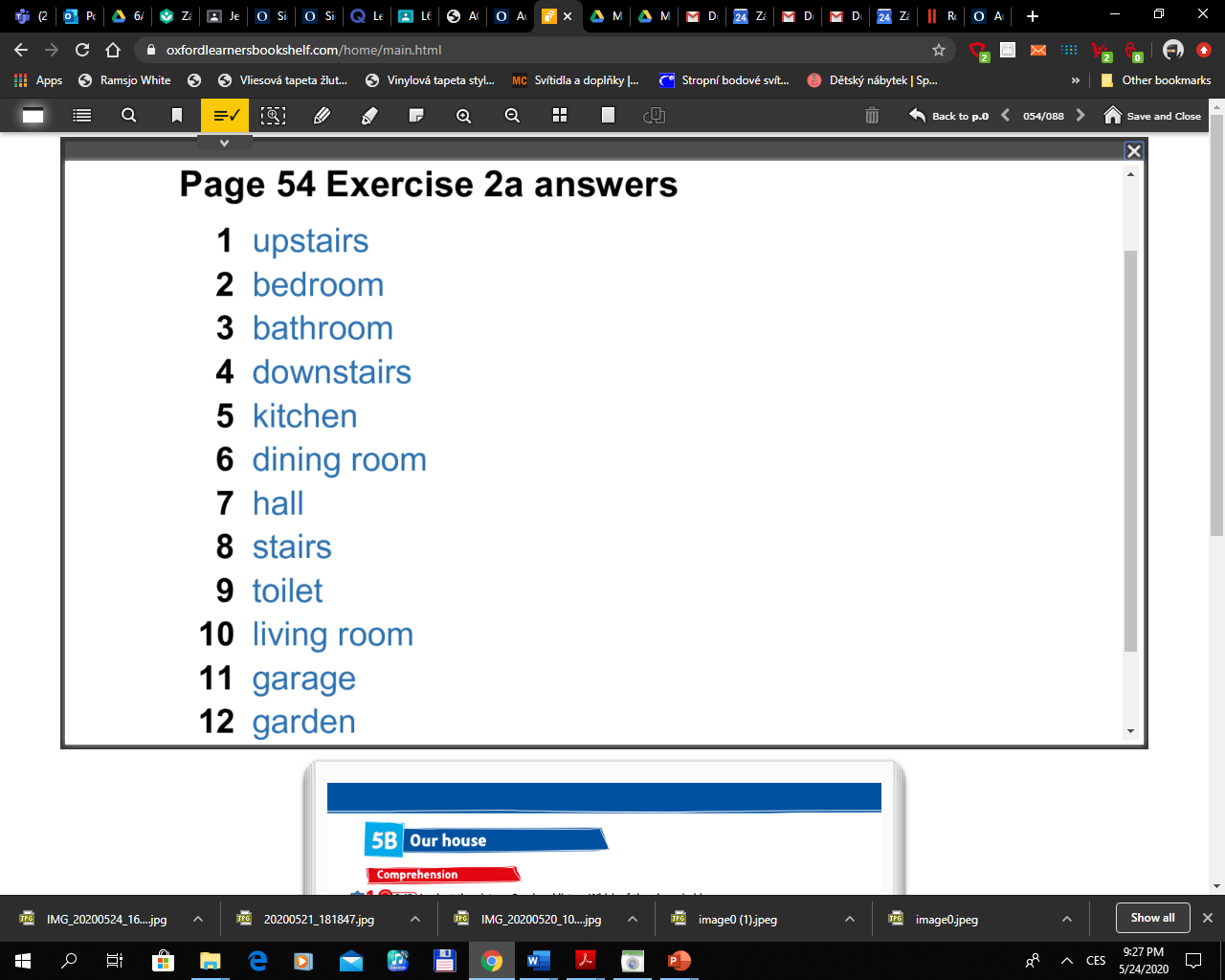 Where is Ravi? Poslechněte si a přiřaďte čísla k místnosti, kde je Ravi (54/3)
https://elt.oup.com/student/project/level1/unit05/audio?cc=cz&selLanguage=cs

Kontrola na další straně
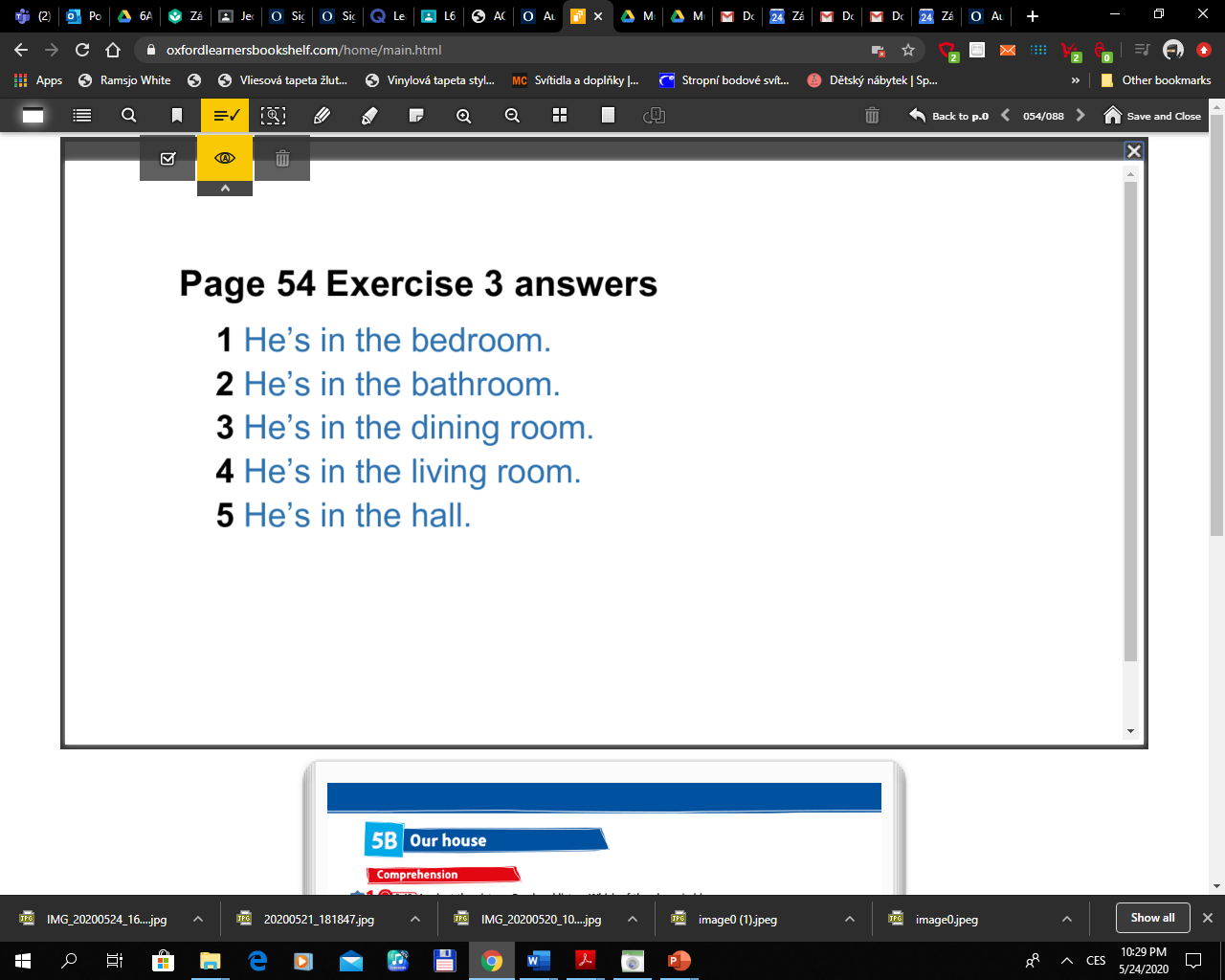 Úkol 3 – There is/There are – popisujeme místo nebo obrázek
Do sešitu si opište tabulku z učebnice str. 54. Zkus nakreslit pejska jménem Mut a opsat si i bublinu.
V textu vyhledejte, jak tabulku doplníte.
Jaké platí pravidlo? 
There is/isn´t + jednotné číslo (je/není ….)
There are/aren´t + množné číslo (jsou/nejsou…)

Potom do sešitu vypracujte cvičení 54/5. Podle obrázku doplňte správně věty. Zkontroluj na další straně.
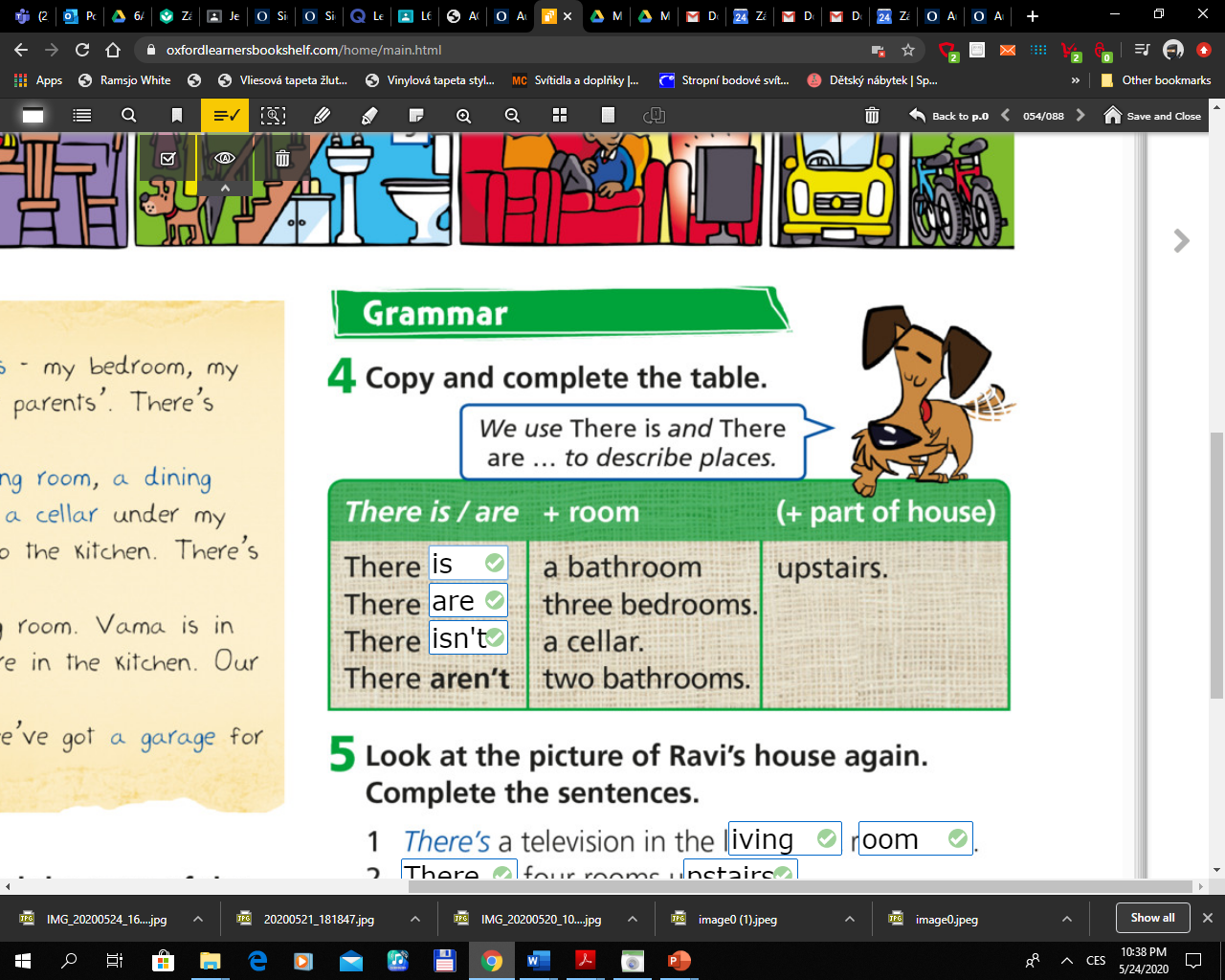 54/5
There´s a TV in the living room.
There are four rooms upstairs.
There isn´t a bathroom downstairs.
There aren´t four bedrooms.
There´s a toilet under the stairs.
There are two people in the kitchen.
There´s a dog in the hall.
There isn´t a TV in the dining room.
There is a car in the garage.
There aren´t two bikes in the garage.
Pošlete mi prosím tento týden fotku vaší práce v sešitě: slovíčka Our house a gramatika There is/there are a opravené cvičení 54/5 
mccollum@santoska.cz
Děkuju.
Online hodina (čtvrtek 10 hodin)
Opakování There is/there are
Slovíčka Furniture – učebnice str. 55

Pracovní sešit str. 44 a 45




To je tento týden vše! Have a nice weekend!